Introduction to Matlab
By: Maha AlMousa
Outline:
What is MATLAB?
MATLAB desktop environment.
Variables.
Operations.
Definition of algorithms.
Introduction to M-files.
What is Matlab?
MATLAB is an interactive system for numerical computation.
MATLAB is a modern programming language and problem-solving environment.
MATLAB desktop environment.
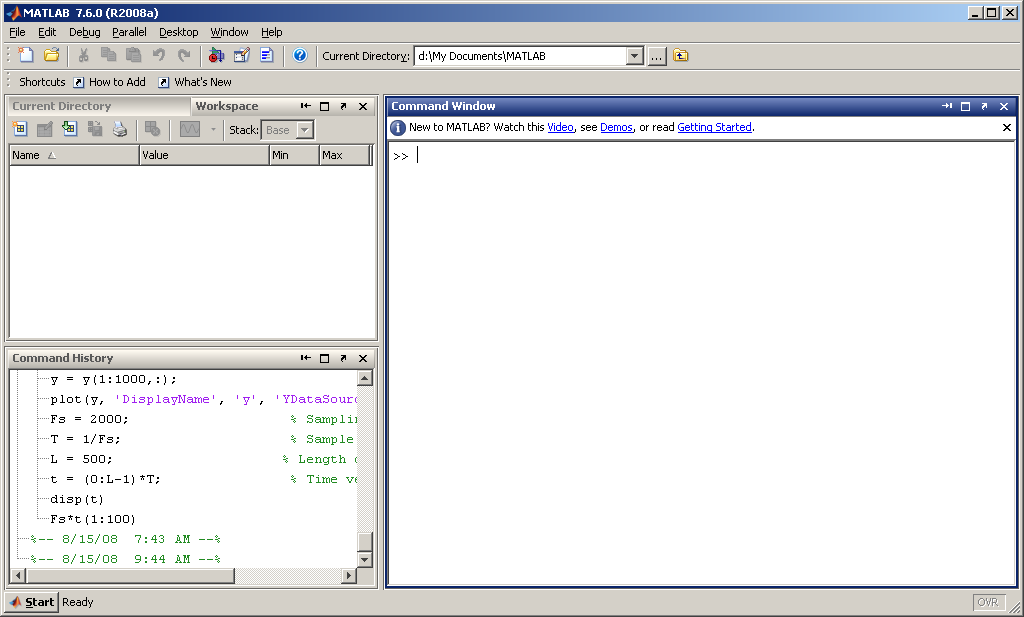 Command Window
type commands
Example
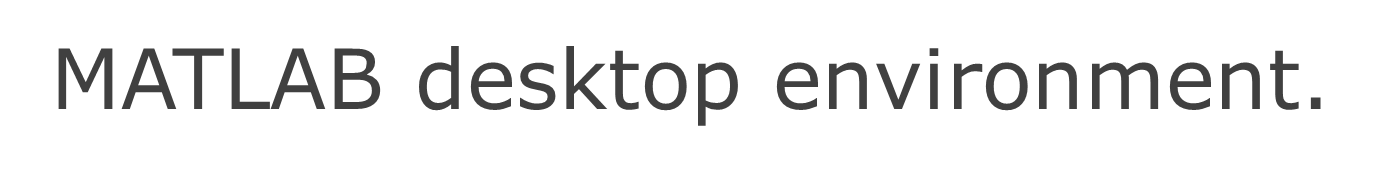 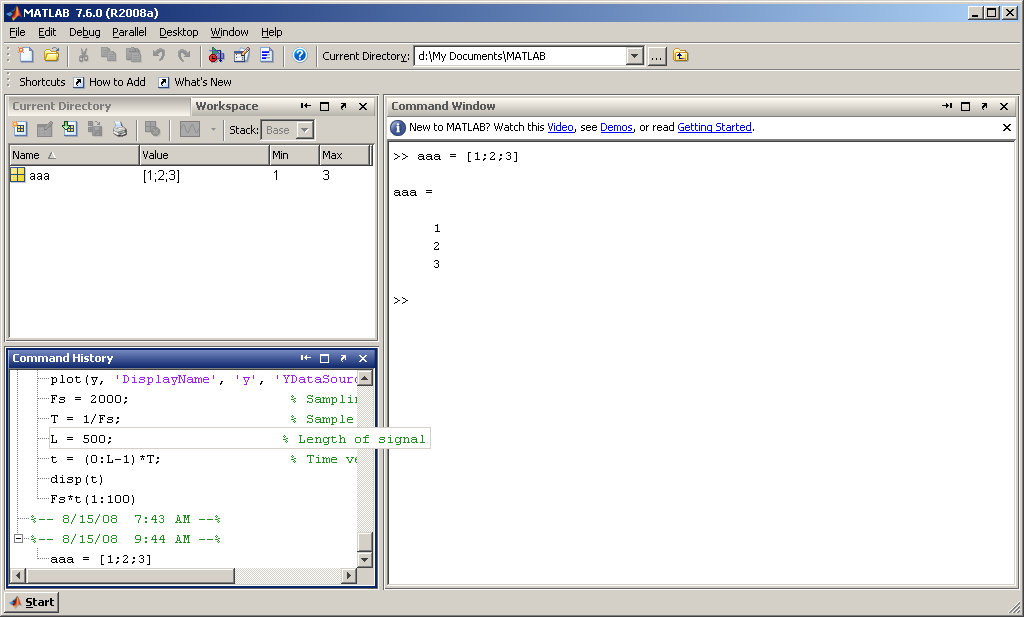 Command History
view past commands
save a whole session 
      using diary
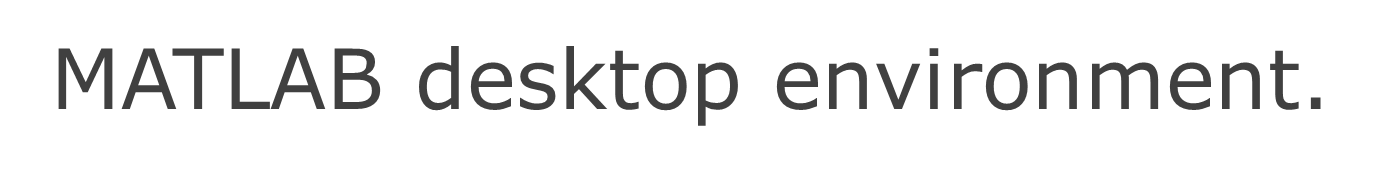 Workspace 
View a list of variables created by MATLAB.
Double click on a variable to see it in the Array Editor
Another way to create a variable
To assign a value to bbb
MATLAB special variables
Operators (arithmetic)
+	addition                        /	division
-	Subtraction                   ^	power
*	multiplication
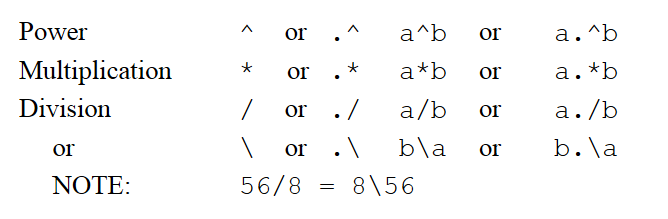 Operator precedence rules
() parentheses.
^ power.
- negation.
*/ \  all multiplication and division.
+ - addition and subtraction.
Example
Scripts and functions
Both scripts and functions allow you to reuse sequences of commands by storing them in program files
Some functions in MATLAB
>>y=x^0.5;
>>y=x^(1/2);
>>y=sqrt(x);
Example
Creating Variable
Names 
Can be any string of upper and lower case letters along with numbers and underscores but it must begin with a letter
Reserved names are IF, WHILE, ELSE, END, SUM, etc.
Value
This is the data the is associated to the variable; the data is accessed by using the name.
Definition of algorithms.
An algorithm is the sequence of steps needed to solve a problem.
Introduction to m-file
The previous command will display the editor window.The editor creates an m-file that can be used to write your MATLAB programs.
To execute a program
Example
Create a script in a file named triarea.m that computes the area of a triangle:
b = 5;
 h = 3;
 a = 0.5*(b.*h)

After you save the file, you can call the script from the command line:
triarea
a = 7.5000
function a = triarea(b,h) 
a = 0.5*(b.*h); 
end
Home Work
1.	Some calculations on the command window.
2.	Create an M-file.

Deadline:
The tutorial lecture on Sunday 14-5-1440H